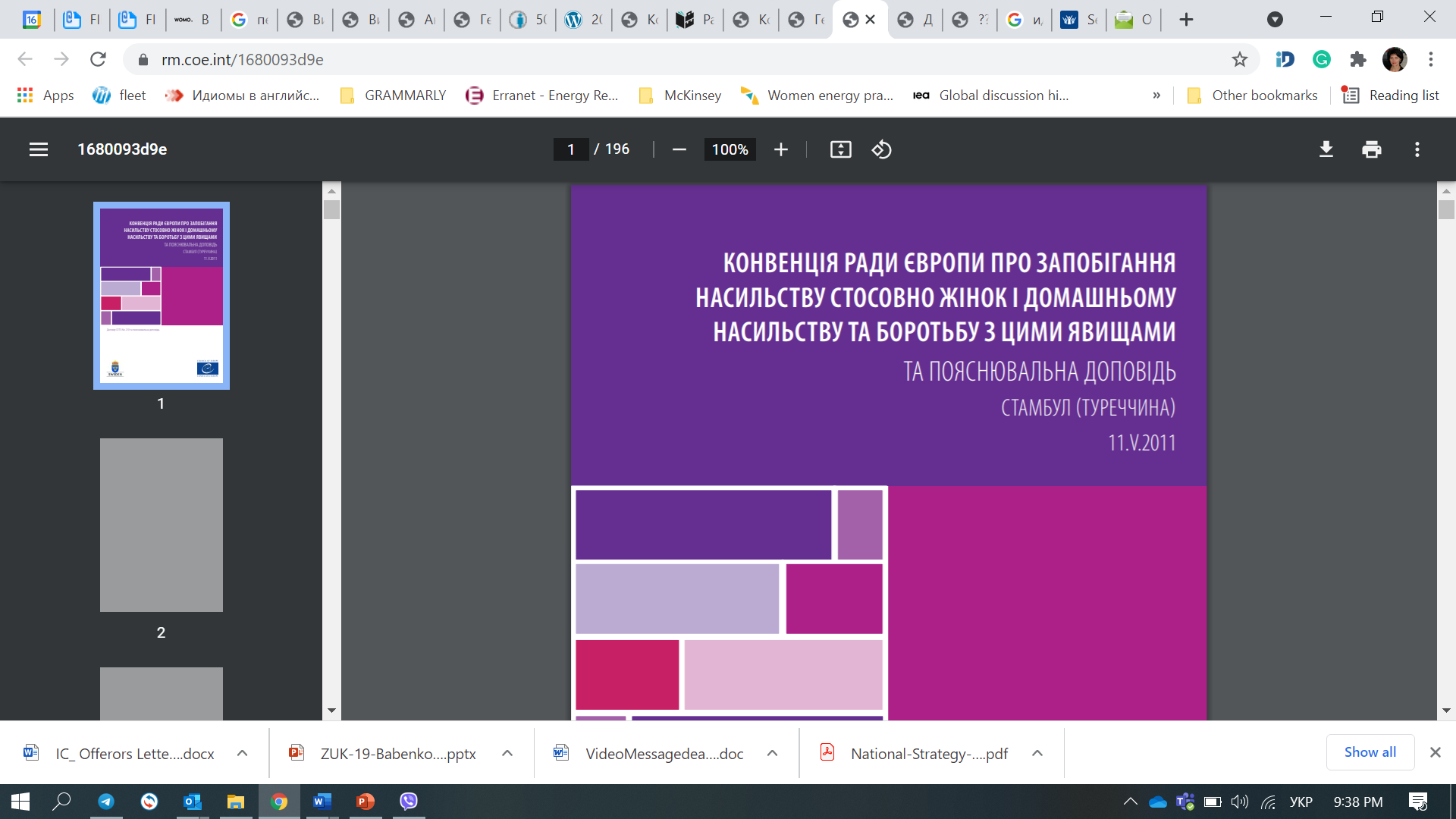 РАТИФІКАЦІЯ СТАМБУЛЬСЬКОЇ КОНВЕНЦІЇ: ЗМІНИ ДЛЯ УКРАЇНИ
Юлія Галустян
USAID Проект Енергетичної безпеки, експертка з гендерних питань
Гендерна радниця Міністра енергетики України


Липень 2022
— міжнародна угода Ради Європи, яка криміналізує, захищає постраждалих та попереджує насильство проти жінок та дівчат, а саме домашнє насильство (включаючи фізичне, психологічне,економічне, сексуальне насильство), примусові аборти або шлюби, переслідування (сталкінг) та інше насильство, асоційоване зі статтю. 
Конвенція визначає насильство проти жінок порушенням прав людини та формою дискримінації і пропонує системні та контрольовані стратегії викорінення цих явищ.
Конвенція Ради Європи про запобігання насильству проти жінок і домашньому насильству та боротьбу з цими явищами, або Стамбульська конвенція
Основна мета Конвенції
зруйнувати гендерні стереотипи, які допускають насильство щодо жінок. Конвенція пропагує та захищає право людей на вільне від насильства життя та забороняє всі види дискримінації жінок.
Завдання Конвенції
Підписання: історія питання в Україні
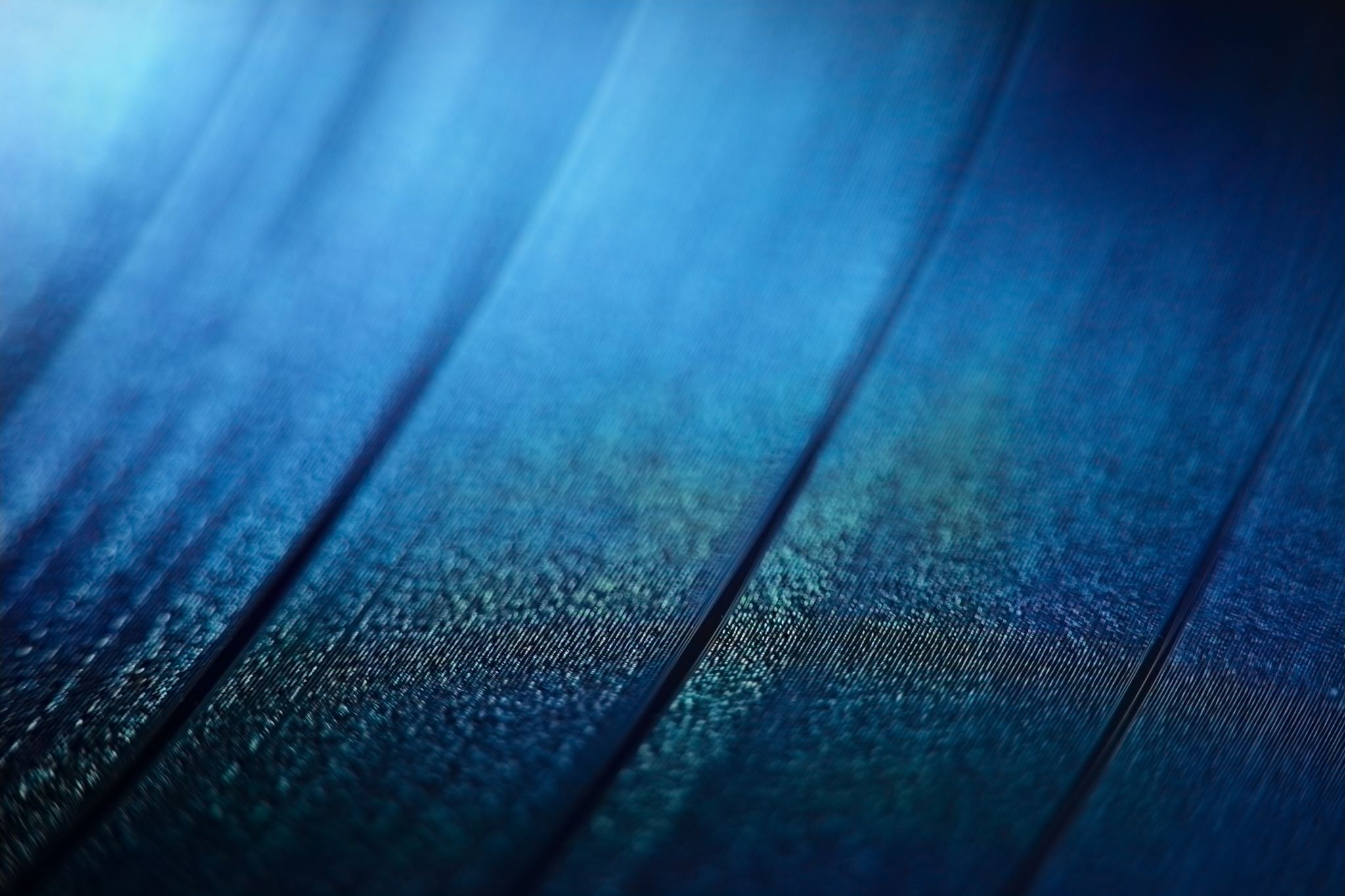 Зелені – країни, в яких підписана та ратифікована Стамбульська конвенція, 
жовті – підписана, 
червона – не підписана, 
бузкова – колишня учасниця
Україна: спроби ратифікації
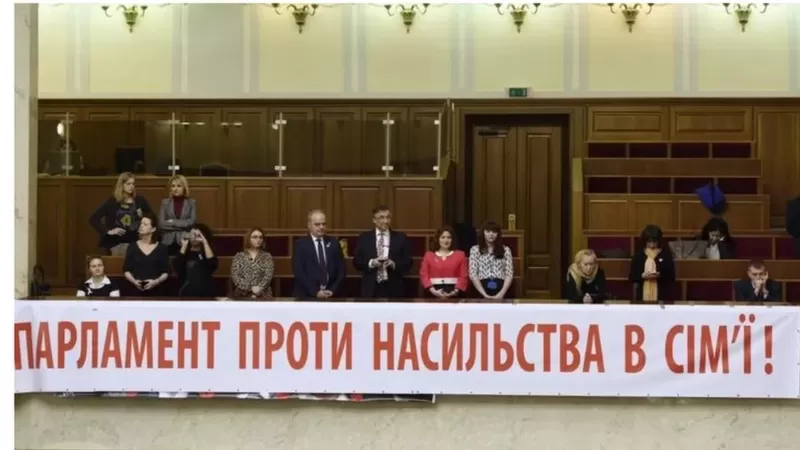 «Зробити насильство видимим»: під Офісом президента вимагали ратифікувати Стамбульську Конвенцію
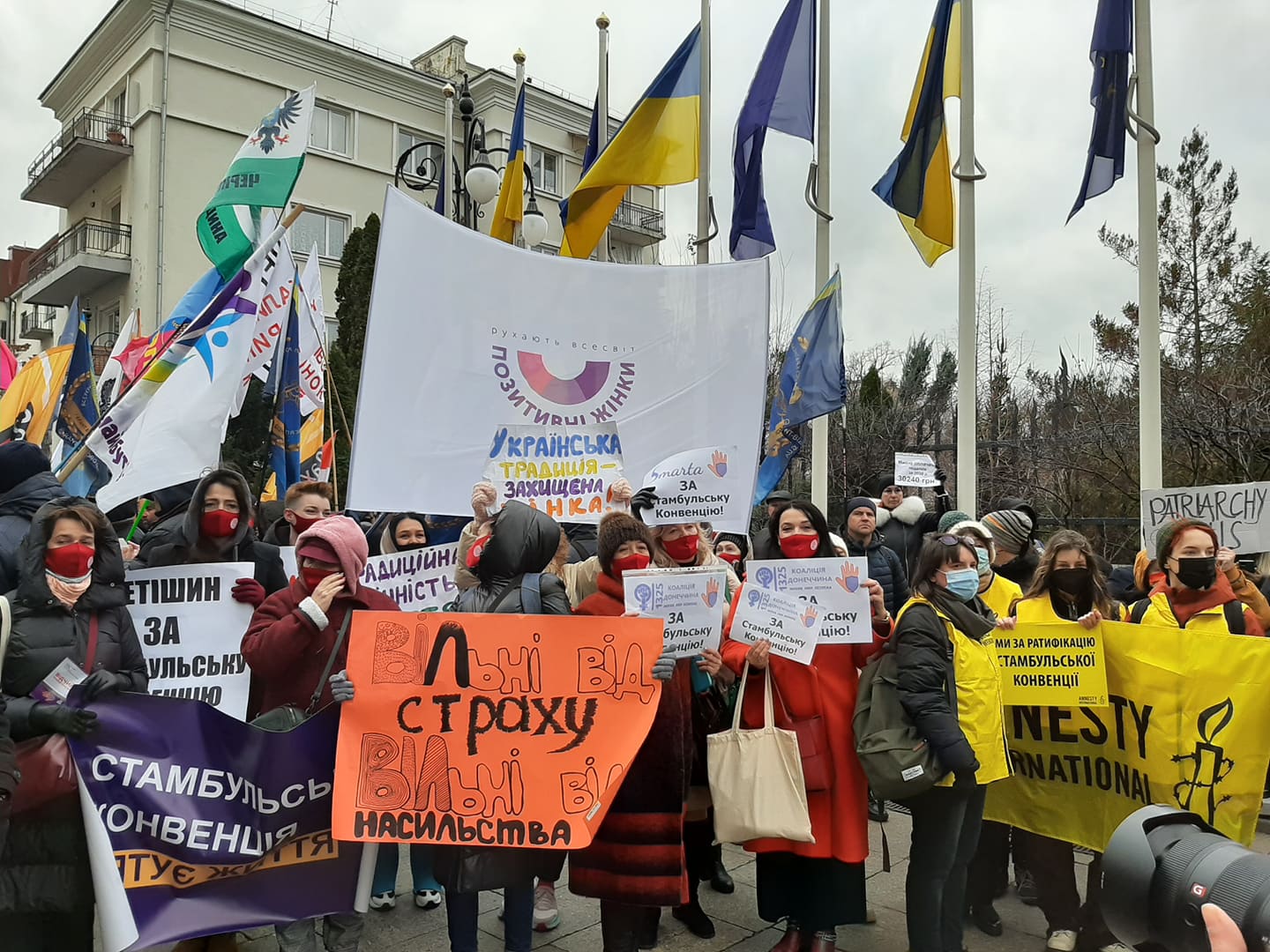 7/14/2022
PRESENTED BY THE USAID ENERGY SECURITY PROJECT
10
Основні положення Конвенції
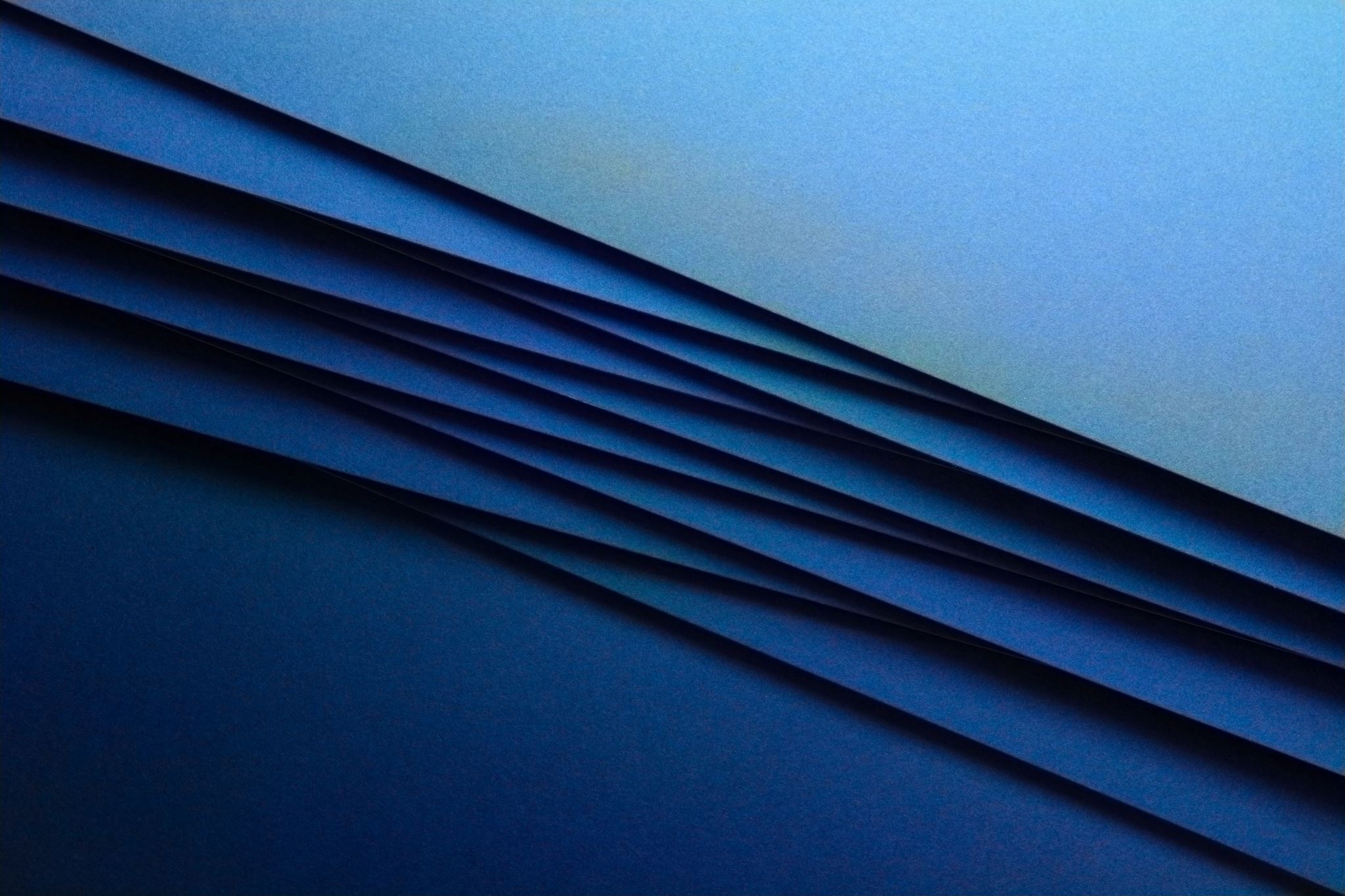 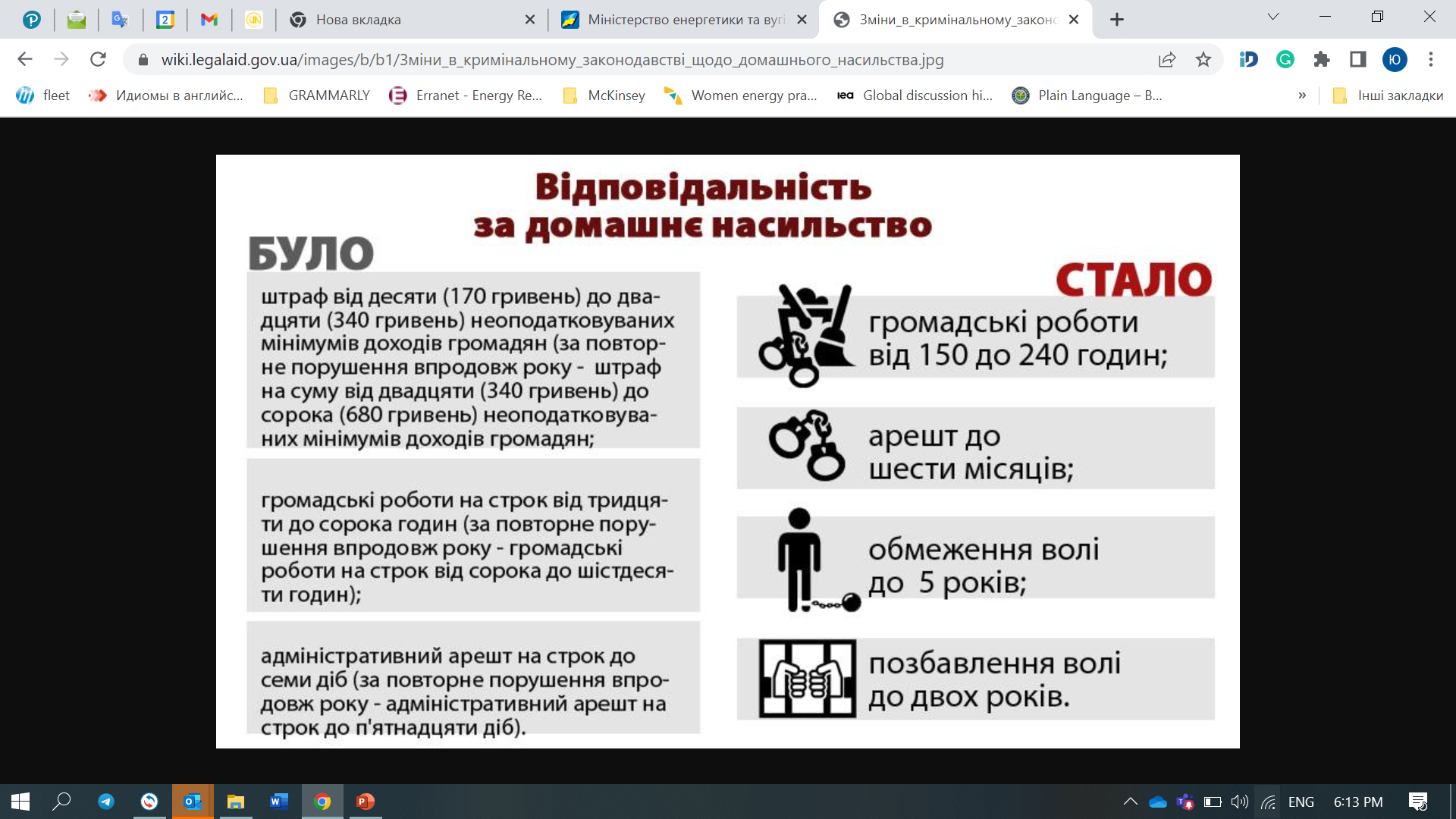 Основні положення Конвенції
Закон України «Про внесення змін до Кримінального та Кримінального процесуального кодексів України з метою реалізації положень Конвенції Ради Європи про запобігання насильству стосовно жінок і домашньому насильству та боротьбу з цими явищами» (грудень 2017 р.)
FOOTER GOES HERE
14
Масштаб проблеми домашнього насильства в Україні
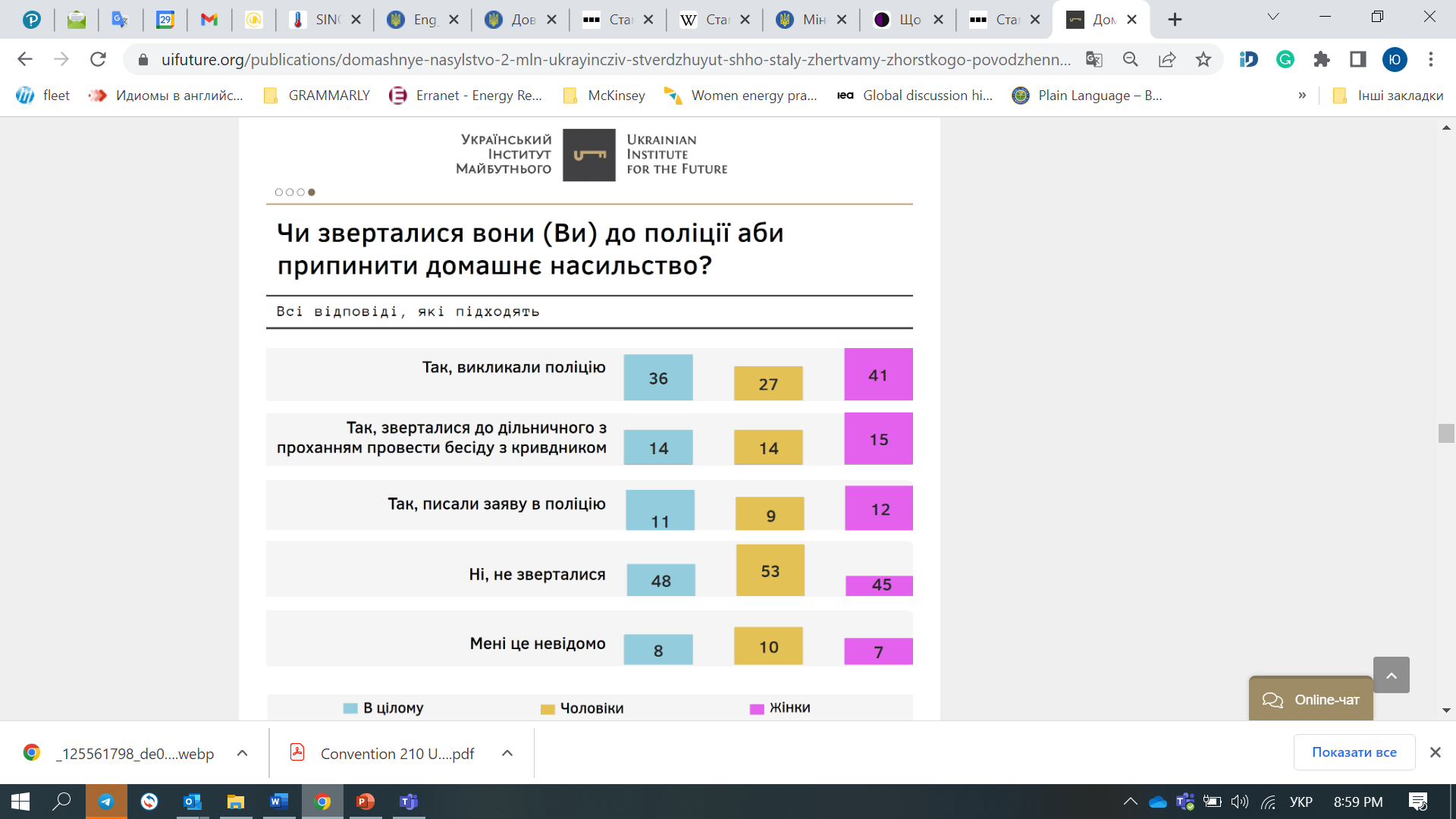 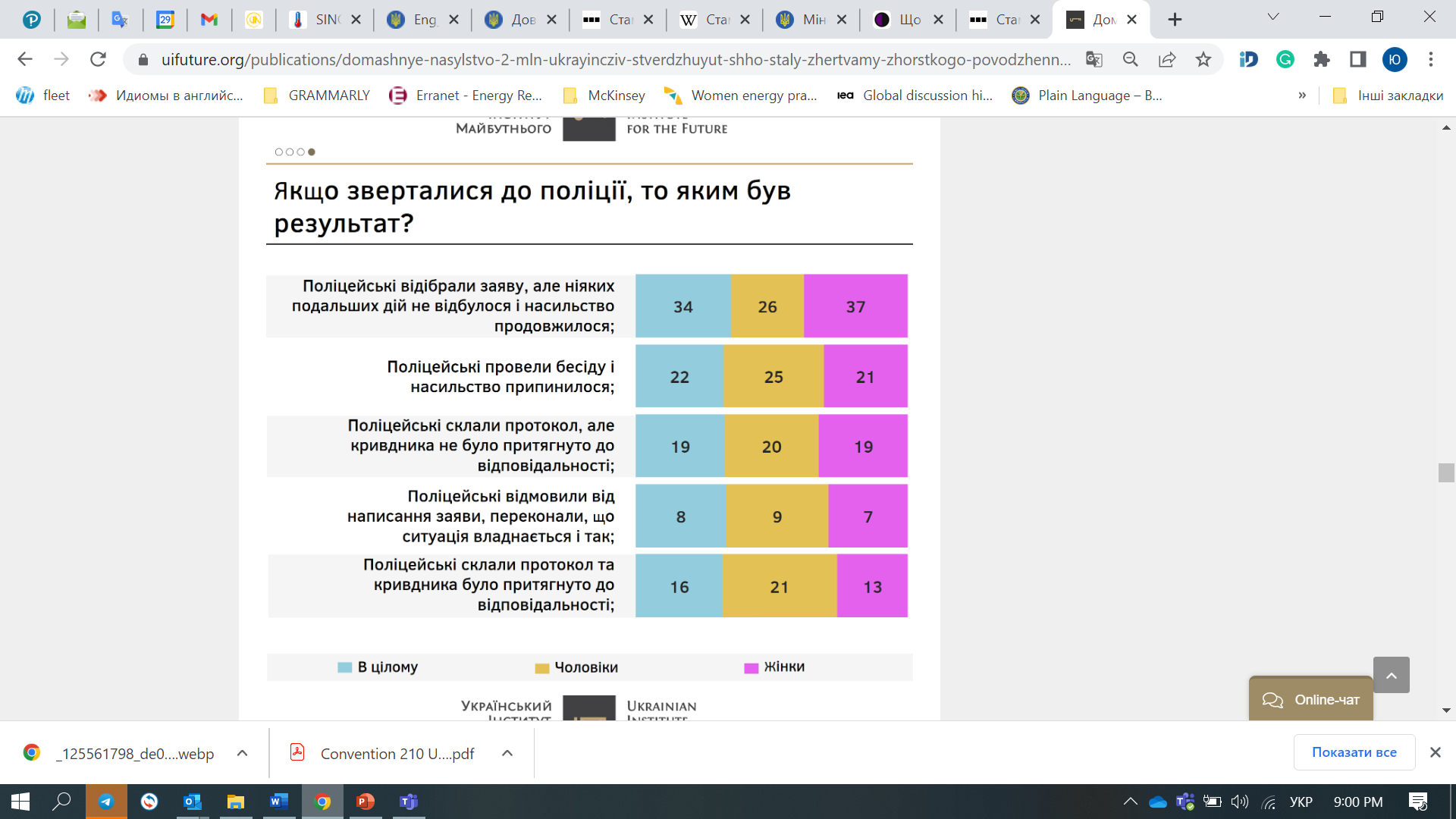 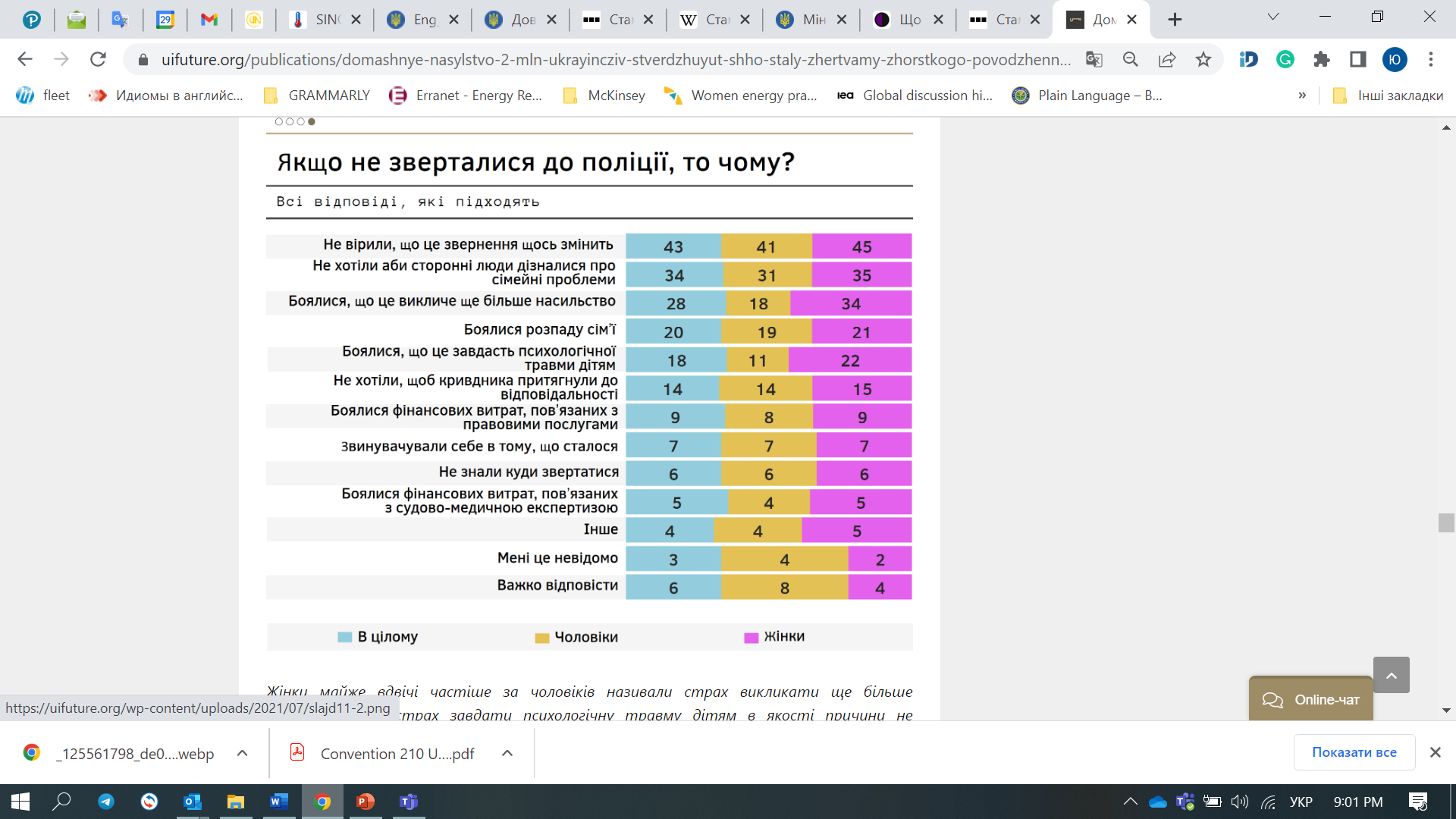 Структура Конвенції
Стаття 4 забороняє дискримінуючі формулювання: застосування положень Конвенції, зокрема для захисту прав постраждалих від насильства, має бути захищеним від дискримінації на будь-який підставі, як-то стать, гендер, раса, колір шкіри, мова чи інші переконання, національна приналежність, належність до національних меншин, власність, народження, сексуальна орієнтація, гендерна ідентичність, вік, стан здров'я, інвалідність, шлюбний, мігрантський, біженський чи інший статус.

Розділ ІІІ присвячений запобіганню насильству

Розділ ІV — захисту та підтримці жертв (постраждалих від сексуального насильства, дітей-свідків) спеціальними допоміжними службами, повідомленнями з боку фахівців, що працюють із жінками (медики, соціальні працівники, психологи).
Структура Конвенції
Розділ V — описує матеріальне право (відшкодування, опіка), 
Розділ VI — Розслідування, кримінальне переслідування, процесуальне право та захисні заходи, 
Розділ VII — Міграція та притулки
Розділ VIII — Міжнародне співробітництво
Розділ IX — Система контролю для забезпечення ефективності впровадження Конвенції, 
Розділ Х — Зв'язок з іншими міжнародними актами, 
Розділ ХІ — Прикінцеві положення.
Структура Конвенції
“Підхід до запобігання та боротьби з насильством щодо жінок, домашнім насильством, вимагає формування політики, яка ґрунтується на фактах” Чого вимагає від держави-учасниці Стамбульська конвенція?
Стаття 11 Конвенції Ради Європи про запобігання та насильству стосовно жінок і домашньому насильству та боротьбу із цими явищами зобов’язує державу учасницю:
  регулярно збирати відповідні дезаґреговані статистичні дані про випадки усіх форм насильства; 
 підтримувати дослідження (наприклад, про причини і наслідки, про кількість випадків і винесених вироків, про ефективність заходів);
 проводити опитування населення для оцінки поширення й тенденцій усіх форм насильства; 
забезпечувати доступ громадськості до інформації про випадки насильства щодо жінок, домашнього насильства.
Збір даних про випадки насильства
Чому важливо здійснювати збір даних про випадки насильства стосовно жінок, домашнього насильства? 
 Дані необхідні для аналізу погіршення чи покращення ситуації із дотриманням прав осіб на захист від насильства;
Дані необхідні для аналізу ефективності заходів і політики у сфері запобігання, захисту, притягнення до відповідальності за вчинення насильства; 
Дані про користувачів послуг дають можливість оцінити витрати держави на послуги постраждалим від насильства; 
Дані мають значення не лише для інформування відповідальних структур і громадян, але й можуть “заохочувати” потерпілих чи свідків повідомляти про випадки насильства.
Якої інформації бракує для аналізу стану дотримання прав осіб, які є жертвами насильства?
дезаґрегованих статистичних даних (стать/вік/інвалідність/місце проживання) про випадки всіх форм домашнього насильства;
інформації про установи, які надають спеціальні соціальні послуги жертвам насильства (кризові центри, центри медико-соціальної реабілітації, центри соціально-психологічної допомоги); 
інформації про споживачів послуг;
інформації про надані послуги.
Зміни, які вносить Конвенція
Конвенція також пропонує стратегії із попередження та запобігання насильству
Конвенція також пропонує стратегії із попередження та запобігання насильству
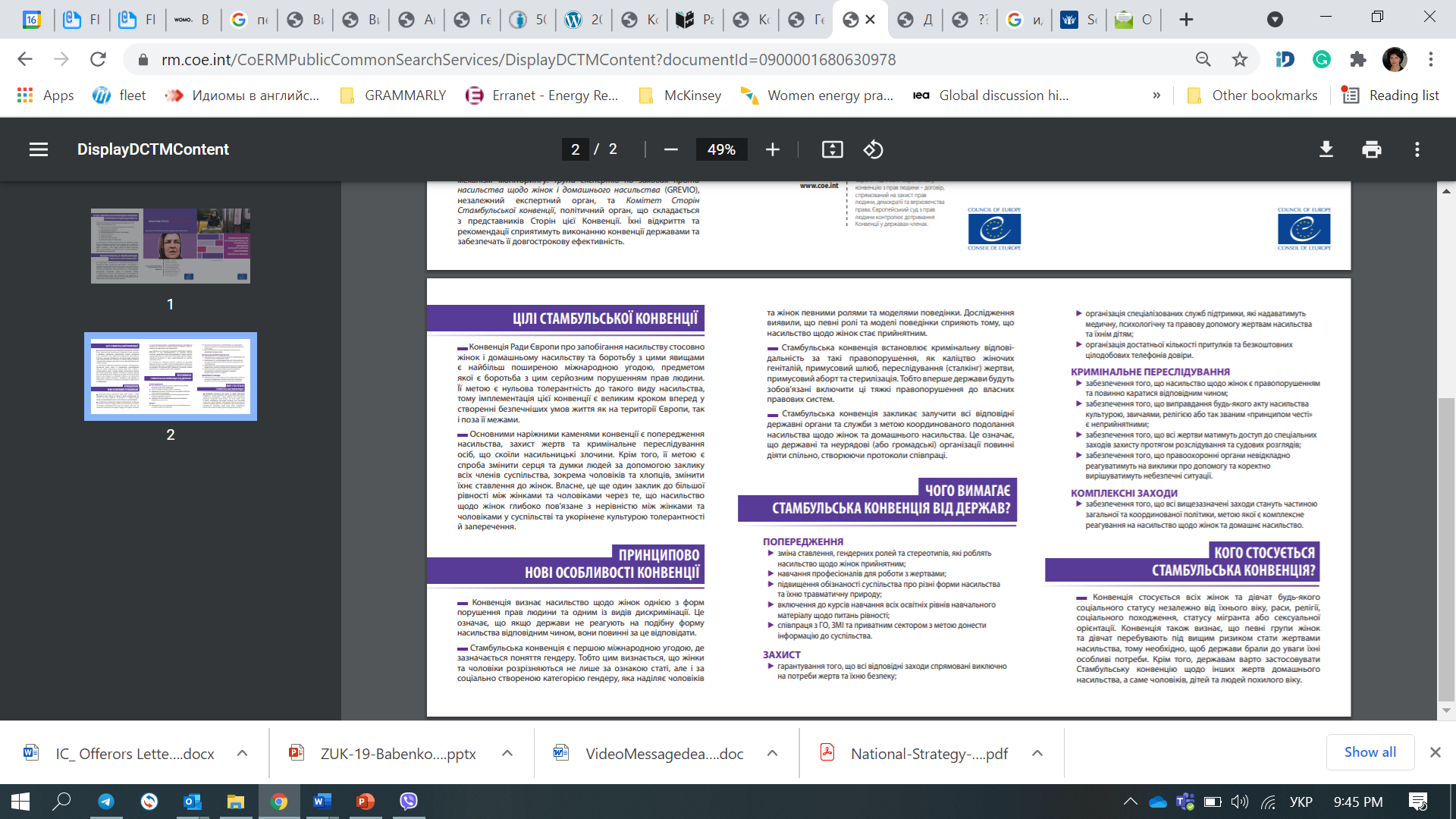 Повідомлення про факти насильства
Сайт: https://1547.ukc.gov.ua
https://rozirvykolo.org/mental-support/
Значимість питань щодо насильства для енергетичного сектору
ДЯКУЮ ЗА УВАГУ!
7/14/2022
FOOTER GOES HERE
35